Using Songs to Teach Grammar and Promote Reading Fluency
Katie Bain
English Language Fellow
Research
“Developments in brain-based research note that central features of music and language are housed near one another in the human brain, suggesting they may share features of a ‘grammar’ that orders musical elements and language elements similarly” (Lems, 2005, p. 14).
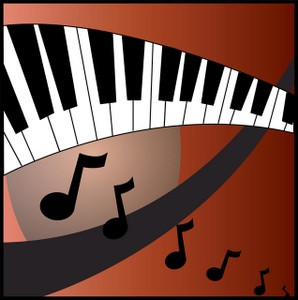 Lems, K. (2005).  Music works: Music for adult English language learners.  New directions for adult & continuing education:  107, 13-21.
[Speaker Notes: Most of the information I will be sharing with you is from a paper written by Kristin Lems, who is an ESL teacher and a folk sing/songwriter.  She is passionate about using music in the classroom and the connectedness and enjoyment it can bring for the English learner, as well as the language development.  She summarized some research in her paper entitled “Music Works:  Music for Adult English Language Learners.”  As you can read there, and as you may have heard or inferred in your own teaching practice, music and language may be very closely connected by location and neurological pathways in our brain.  
Another reason for using music in the language classroom is that it is a natural way for students to reference, build on, and expand on their background knowledge and experience with music, which, although types of music vary across cultures, music can be a universal language in our classrooms.  
After second quote:  Even if our students have not had a lot of formal school, or if it has been a long time since they were students and they are coming to us in pursuit of a second degree in a new country, music is one way to meet all students at their own levels.  It invites learners to remember sinilar feelings or experiences that music often evokes. 
To go further, pop songs may be good songs to use for ELLs, and that is what I have learned (old and new!).]
“An adult listening to music has a rich frame of reference constructed from his or her own lived experiences, no less rich if the adult has been out of school a long time or hasn’t gone far in formal education” (Lems, 2005, p. 15).
Lems, K. (2005).  Music works: Music for adult English language learners.  New directions for adult & continuing education:  107, 13-21.
Pop songs provide learners with repetitive, focused (yet open-ended) lyrics that allow for a myriad of teaching opportunities for teaching grammar, vocabulary, idioms, and listening comprehension (Murphey, 1992).
Murphey, T. (1992).  The discourse of pop songs.  TESOL Quarterly: 26, 4. 770-774.
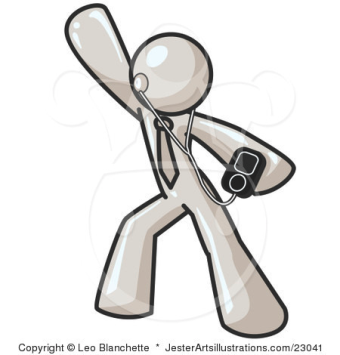 Objectives
A:  Students will be able to (SWBAT) understand high-frequency vocabulary words, phrases, and idioms by reading and rereading song lyrics and interacting with the lyrics in various ways.

B: SWBAT gain comprehension and fluency in English grammar constructs by reading and rereading song lyrics and inserting their own lyrics using targeted structures.
Lesson Idea – Vocabulary/Fluency
Type song lyrics, and cut song lyrics into lines of lyrics.  After playing the song once or twice, have students work in pairs or groups to arrange song lyrics in order as they listen to the song repeatedly.  
Good for ….
-pronunciation, sequencing of events, 
modals
Hello, Goodbye.  The Beatles
Should I Stay or Should I Go?  by The Clash
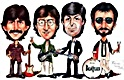 Lems, K. (2005).  Music works: Music for adult English language learners.  New directions for adult & continuing education:  107, 13-21.
Lesson Idea – Fill-in-the-Blank
Make copies of lyrics with blanks on words that you are working on (for example, prepositions or people or places in a community). 
As students listen, have them fill in the blanks with the words that they hear.
Octopus' Garden by the Beatles - prepositions

Penny Lane by the Beatles – community vocabulary
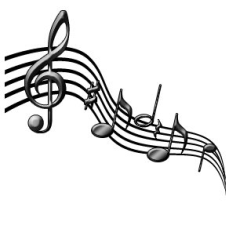 Lesson Idea - Grammar
Listen to a song several times.  Give students copies of the lyrics and discuss their meaning and the students’ enjoyment of the song. 
Next, give students copies of the song lyrics with blank lines for inserting their own lyrics into the song.  Students use the grammar construct being studied in class but use their own creativity to express personal ideas.
Allow students to share their writings with the class.
If possible, create a “songbook” of students’ writings.
Lesson Idea - Grammar
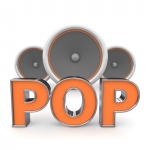 Level?
Benefits? / Shortcomings? 
Objective?
Variations?
If I Were a Boy by Beyonce – Conditional Tense
Because You Loved Me by Celine Dion – Irregular Past Tense Verbs
Someone Like You, by Adele – Past Tense/Future Tense/ Imperative
[Speaker Notes: Usually I introduce the song “If I Were a Boy” by talking about how different people have different types of romantic and friendship relationships and that this particular singer was talking about a boyfriend and her anger at him, but that the same could be applied to many different types of relationships when anger is involved or when one person is thinking that they would do things differently than the other person.]
Websites
www.youtube.com   Use this website, and in the search box, type the title of your song and the word “lyrics.”  Most often, you will be able to see the words of your song displayed karaoke style as the song is played. 
http://tefltunes.com/ This website is excellent for finding song titles to purchase or to search for, along with lyrics and lesson plan ideas to go with each song.  The website focuses on grammar or topics for songs.  The songs provide support for ELLs as they learn. 
www.eslcafe.com A tried and true website that has song ideas under the “Stuff for Teachers”      “Idea Cookbook” tab.
www.zamzar.com
If I Were A Bird
Student Writing Sample 1
If I were a bird
Even just for a minute
I’d wake up in the morning and sing and fly and feel the freedom
I’d fly long distances
And I’d never get tired
Cause I’d know that I had freedom
If I were a bird
I think I could go all over the world
How would it feel to be completely free?
I swear I’d not worry about simple things
I’d have a shelter wherever I’d go
Cause I know there were plenty of trees
When you would keep me as a prisoner, I’d always fly away from you
Cause I could fly away
If I were a bird
If I Were A Millionaire
Student Writing Sample 2

If I were a millionaire
Even just for a week
I would buy the most beautiful car in the world
And wear some nice clothes and shoes
I would create more business in Africa
And I would hire young people in my company
I would be a good man and I’d never disrespect people 
Cause I know how hard I’d worked for my money
If I were a millionaire
I think I could help the orphaned children in the world
How it feels to live without your parents
I swear I would help them 24/7
I would find all the websites for them and give donations
Cause I know how hard it is to be an orphan
If I were a millionaire
If I Were a Girl
Student Writing Sample 3

If I were a girl
even just for a day
I would wake up in the morning
Fix my hair and put my make-up on
I would go out with my friends
And look for a cute guy
I would go shopping
And buy a lot of clothes
I would love to understand 
What men were thinking
I swear that I would be the best wife 
And mother that I could be
If I Were a Rich Woman
Student Writing Sample 4
If I were a rich woman
Even just for a week
I’d eat my breakfast in the morning and go to school
I’d go to the beach to visit the sea
I’d see children playing in the white sand
I’d go on trips and talk with many people and I would have a new relationship 
‘cause I’d know where he was from
If I were a rich woman, I would travel the world
And help children to finance their school
Somebody
Student Writing Sample 5

I want somebody to share, share the rest of my life
Share my innermost thoughts
Know my intimate details
Someone who’ll listen to me
And give me emotional support
And in return 
He’ll get my honesty
When I want to cry
About my grammar class
And my writing and reading class